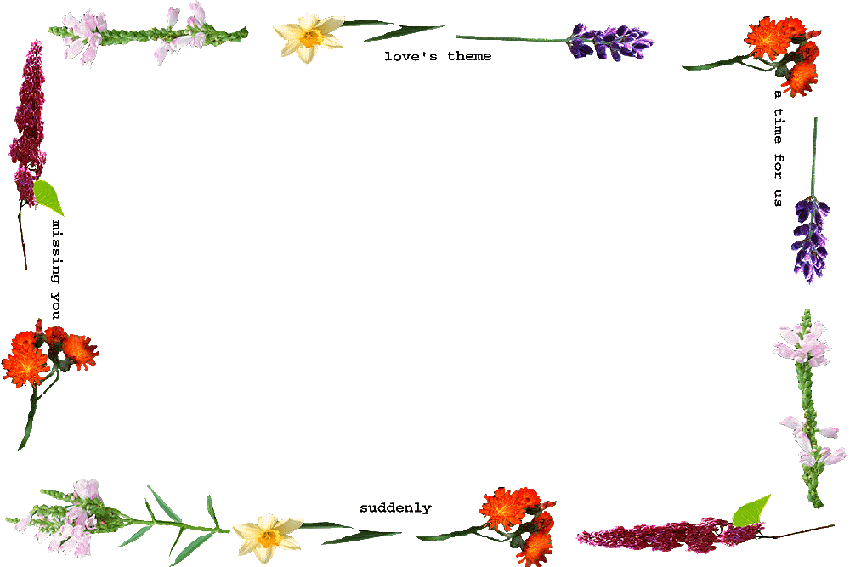 TRƯỜNG TIỂU HỌC HỒNG HÀ
MÔN: TỰ NHIÊN XÃ HỘI
KHỐI MỘT
BÀI 1: GIA ĐÌNH CỦA EM
 ( TIẾT 1)
GV: Trương Phương Vy
KHÔÛI ÑOÄNG
Thứ hai, ngày 5 tháng 9 năm 2022
Moân Töï nhieân xaõ hoäi
Chuû ñeà
GIA ÑÌNH
Môû trang 8,9
Baøi 1
Gia ñình cuûa em
Hoaït ñoäng 1
Caùc thaønh vieân trong gia ñình
Hoaït ñoäng 2
Troø chôi phoûng vaán
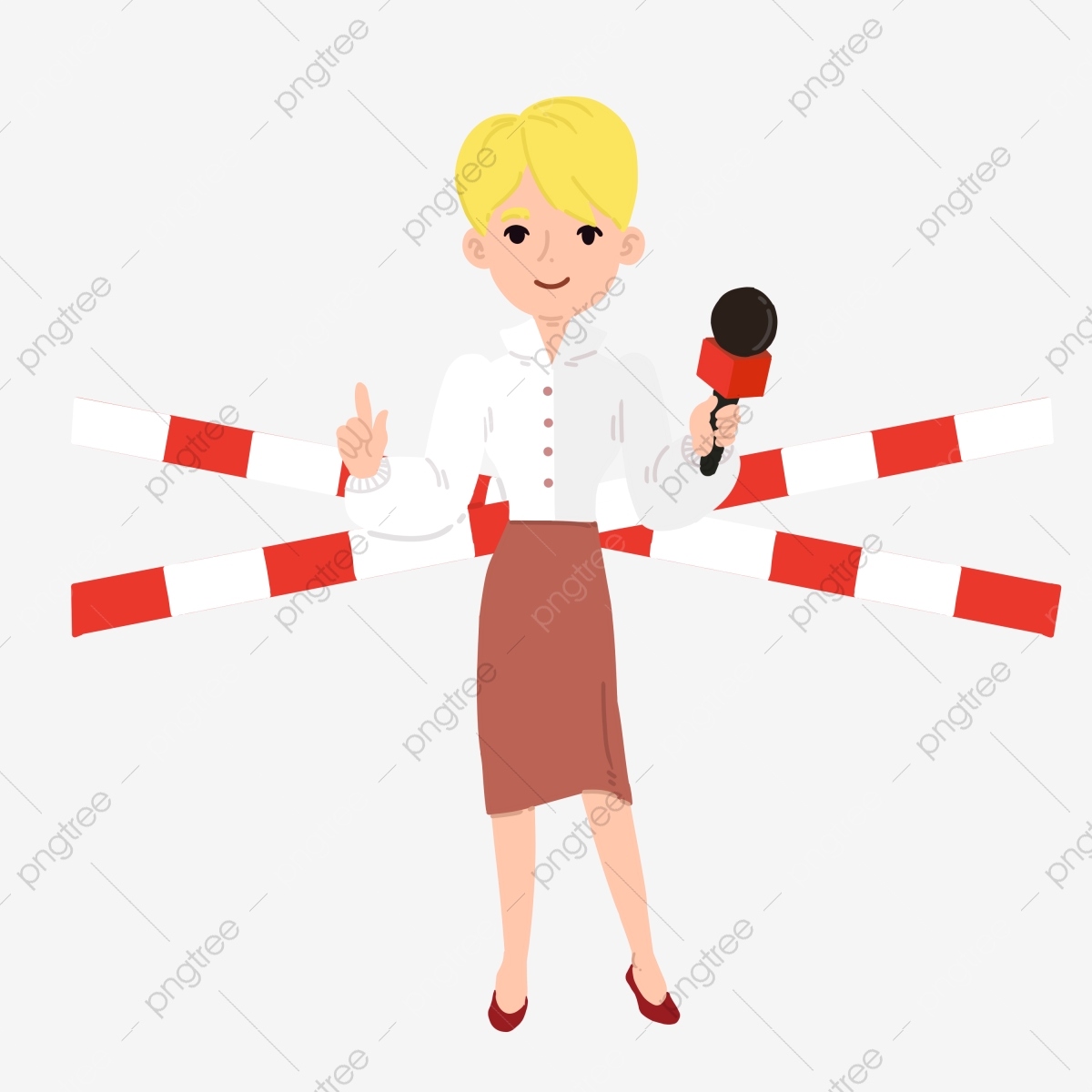 Gia đình là mái ấm 
của mỗi người.
CHỌN 1 TẤM HÌNH GIA ĐÌNH 
 TRANG TRÍ THẬT ĐẸP
- Sử dụng những vật liệu có sẵn ở nhà như giấy, bút màu,...
- Sau khi làm xong các con hãy nhờ ba mẹ chụp hình sản phẩm và gửi 
cho cô , các bạn cùng xem nhé!
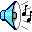 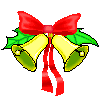 BÀI HỌC ĐẾN ĐÂY LÀ KẾT THÚC
CHÚC CÁC THẦY CÔ VÀ CÁC EM VUI KHỎE
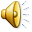